7
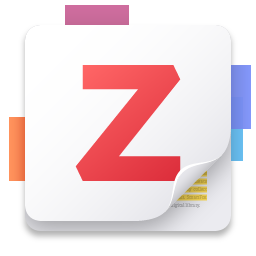 ZOTERO
Novità in arrivo
ZOTERO 7 BETA
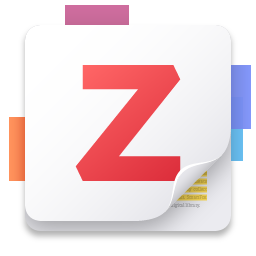 Al momento (21/02/2024) siamo arrivati alla beta 59, la situazione è ancora provvisoria, e potrebbero esserci ulteriori cambiamenti. Il gran numero di versioni ci indica gran fermento e sperimentazione. Ecco le principali novità:
Icona: la nuova icona è una delle novità più visibili, e vuole rimarcare il gran numero di innovazioni introdotte dalla versione 7
Interfaccia: l’interfaccia del programma è stata rivisitata, cambiando completamente look. Cambiano le icone, i pannelli e la densità di visualizzazione.
Funzioni: sono state introdotte alcune funzioni nuove, come il supporto a epub e pagine web.
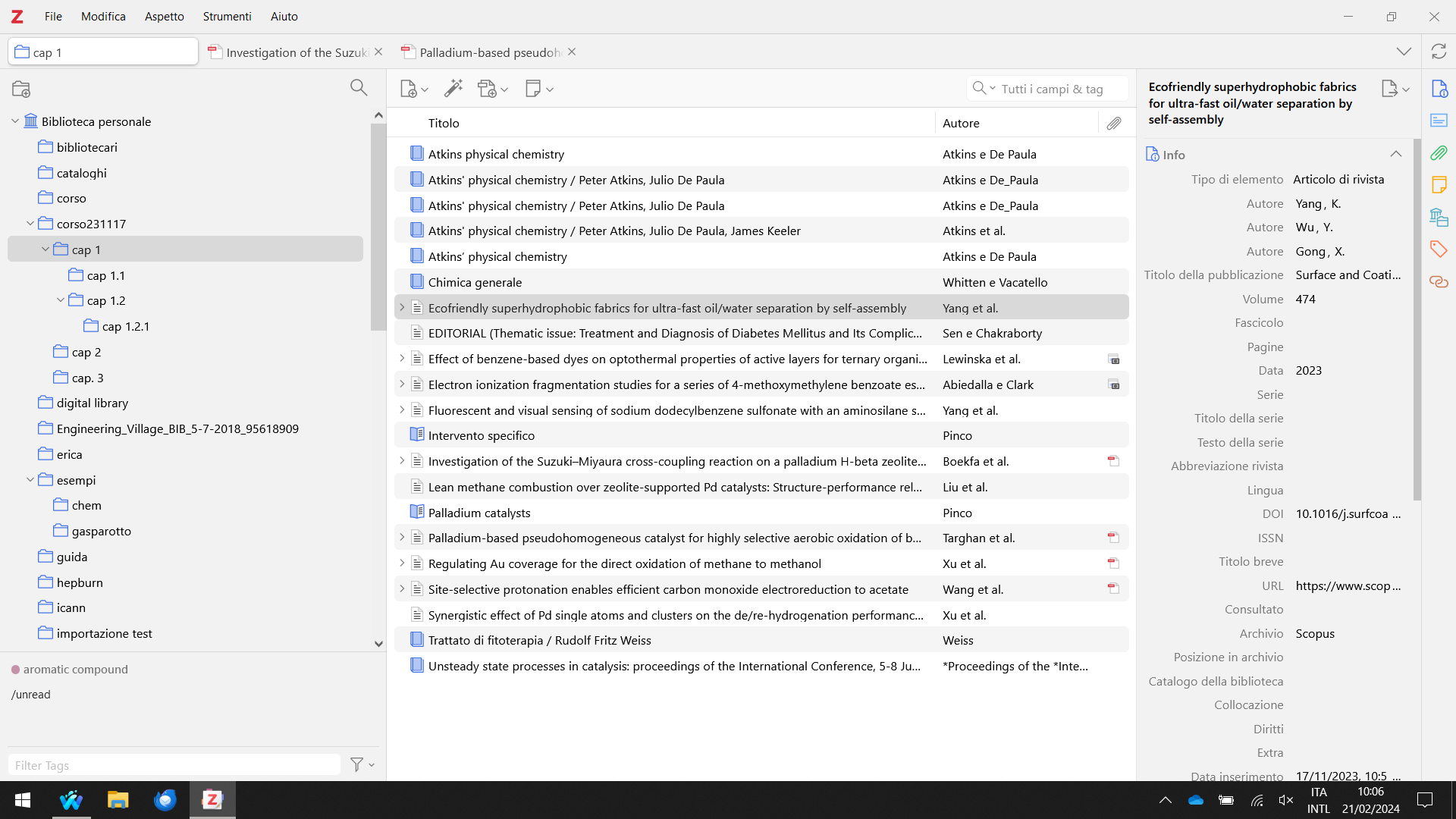 INTERFACCIA RIDISEGNATA
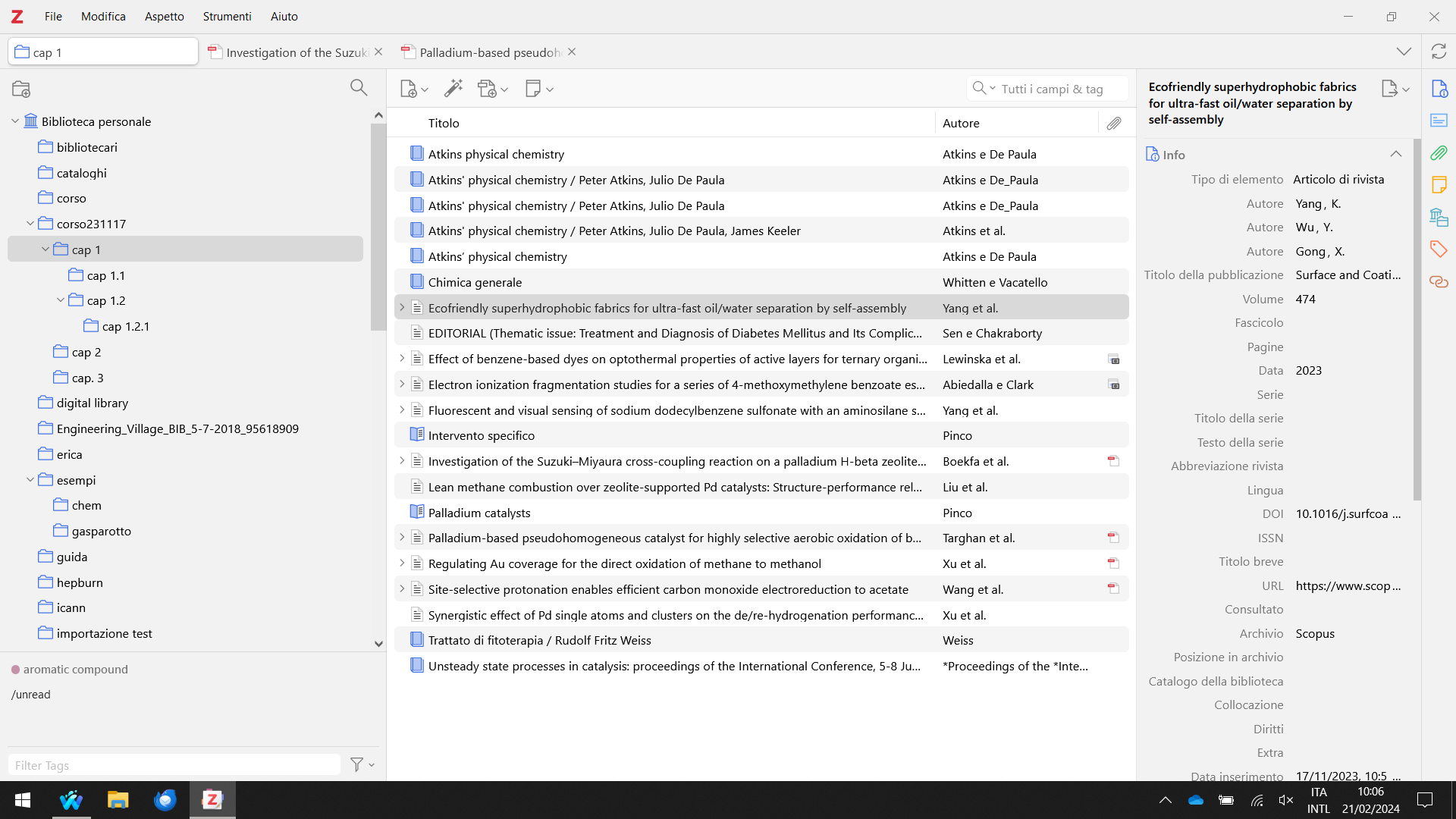 NUOVE ICONE
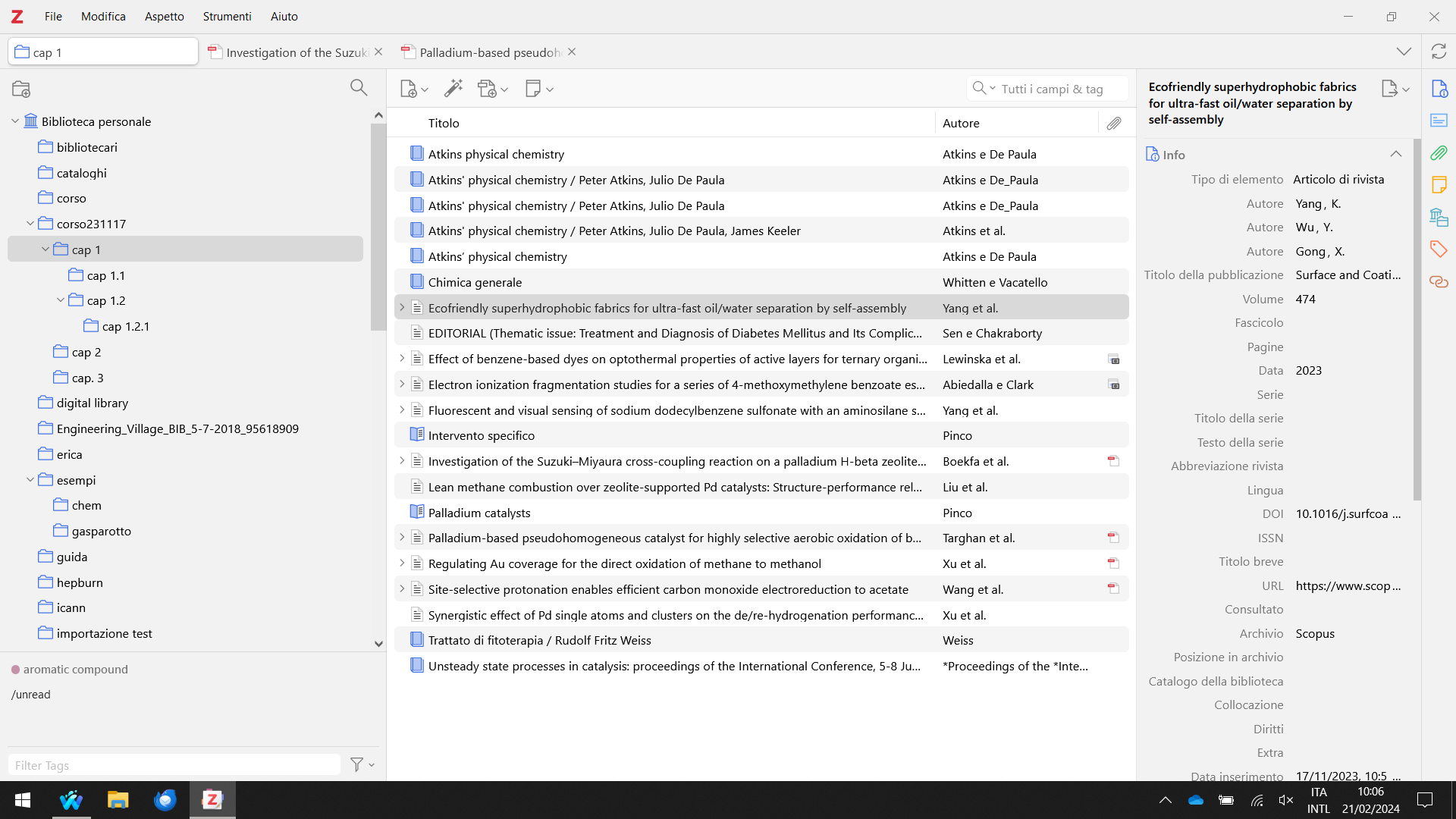 PANNELLO INFORMAZIONI RIDISEGNATO
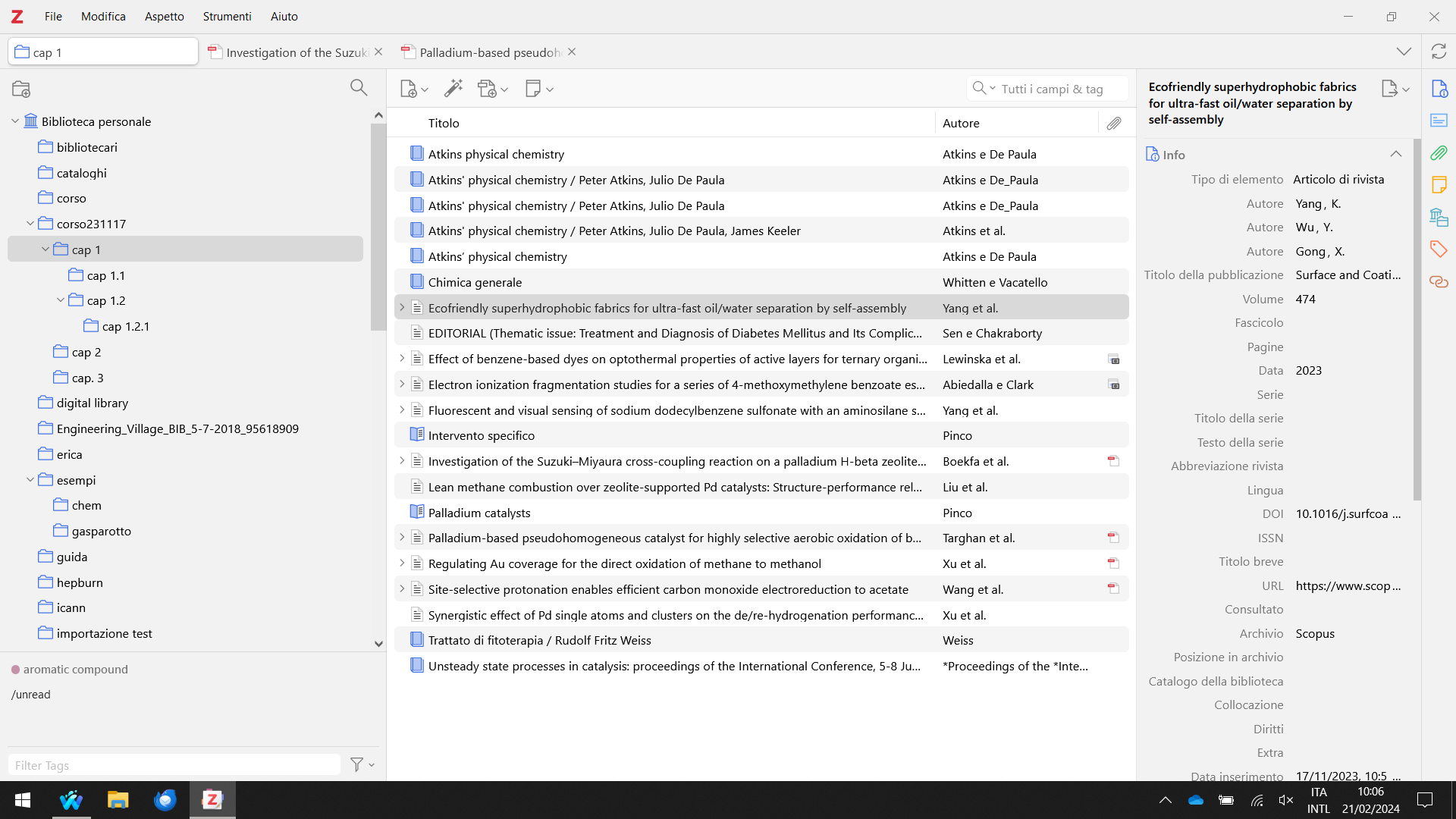 NUOVA DENSITÀCOMFORTABLE
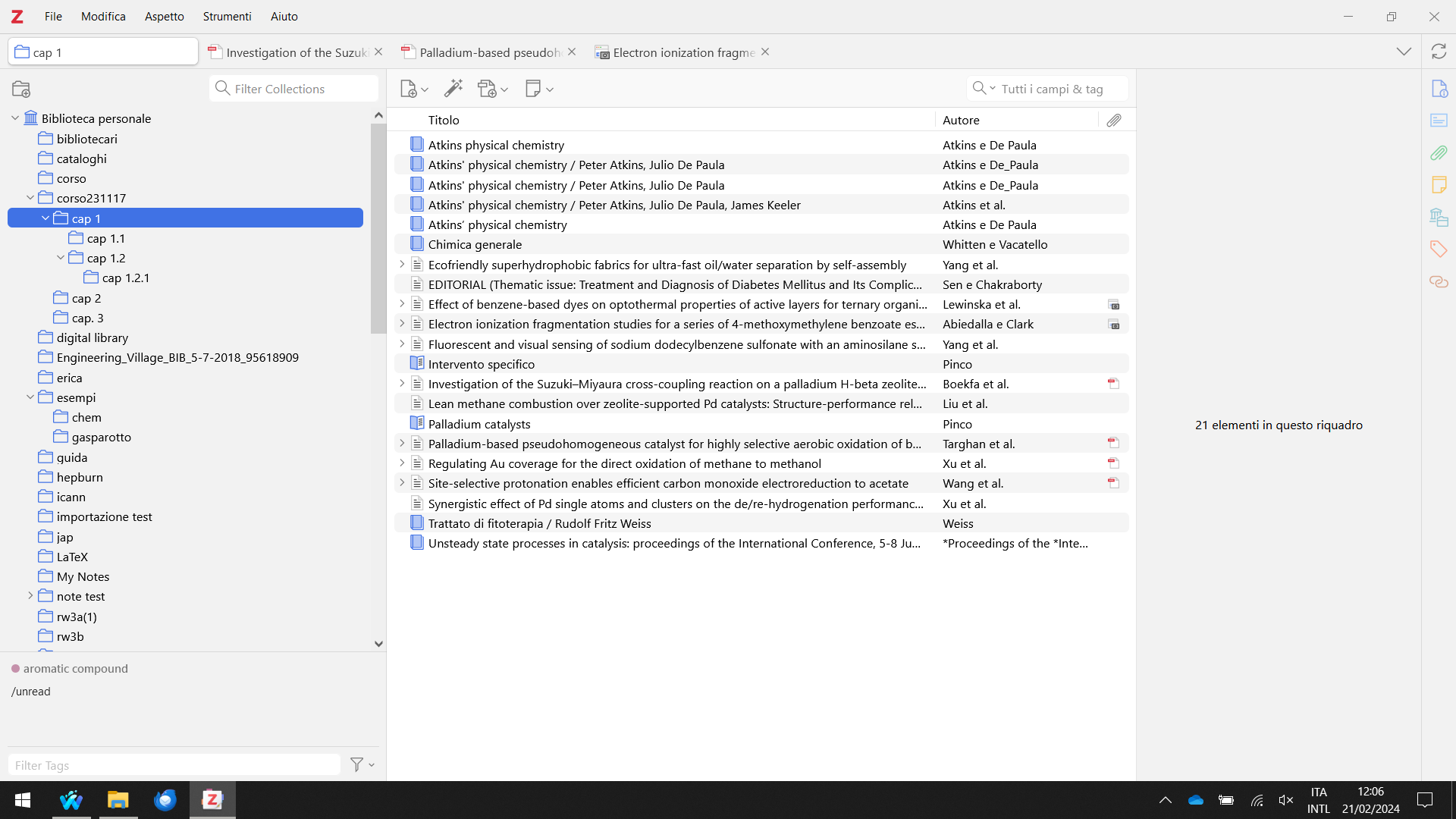 VECCHIA DENSITÀCOMPACT
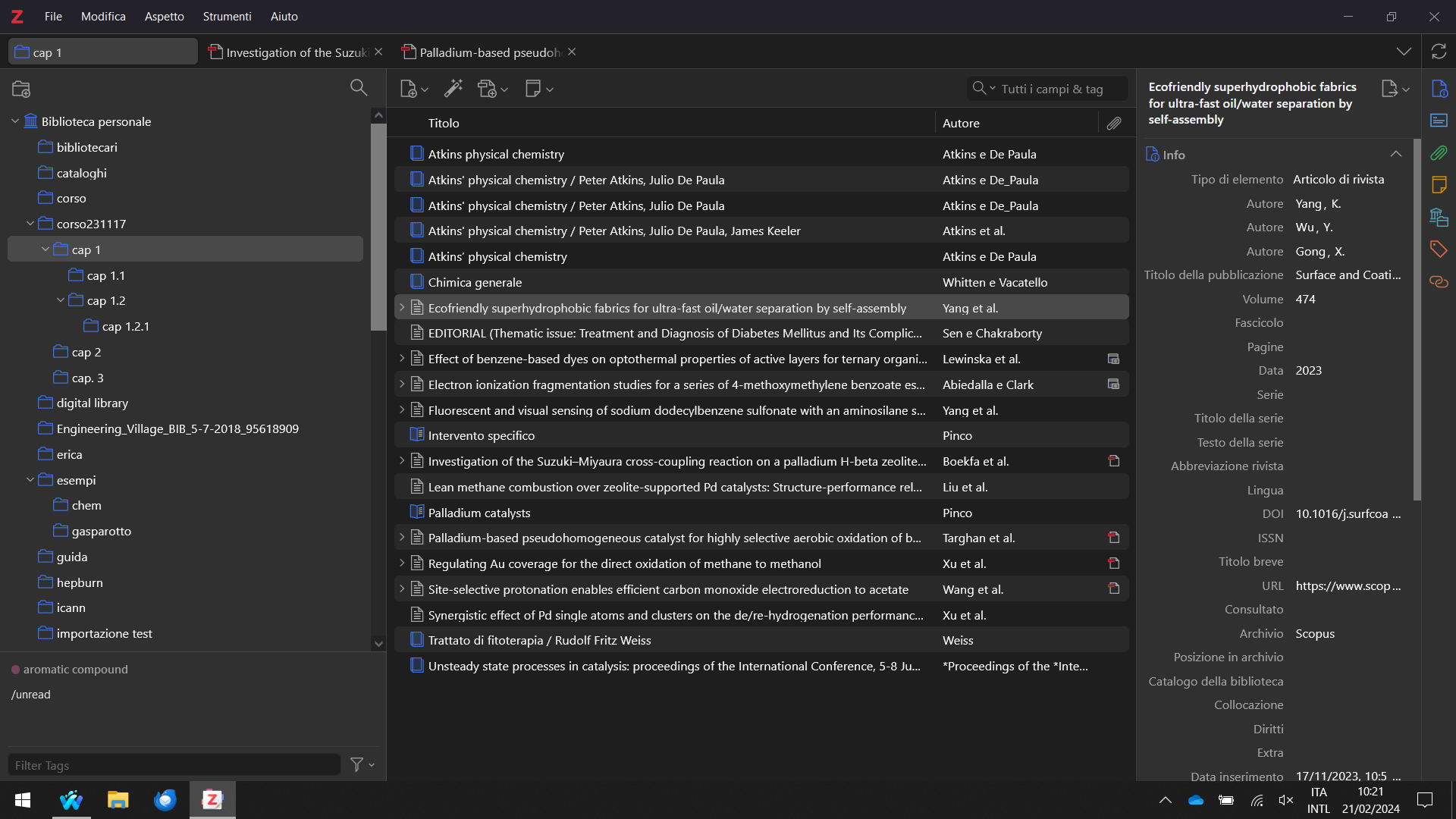 TEMASCURO
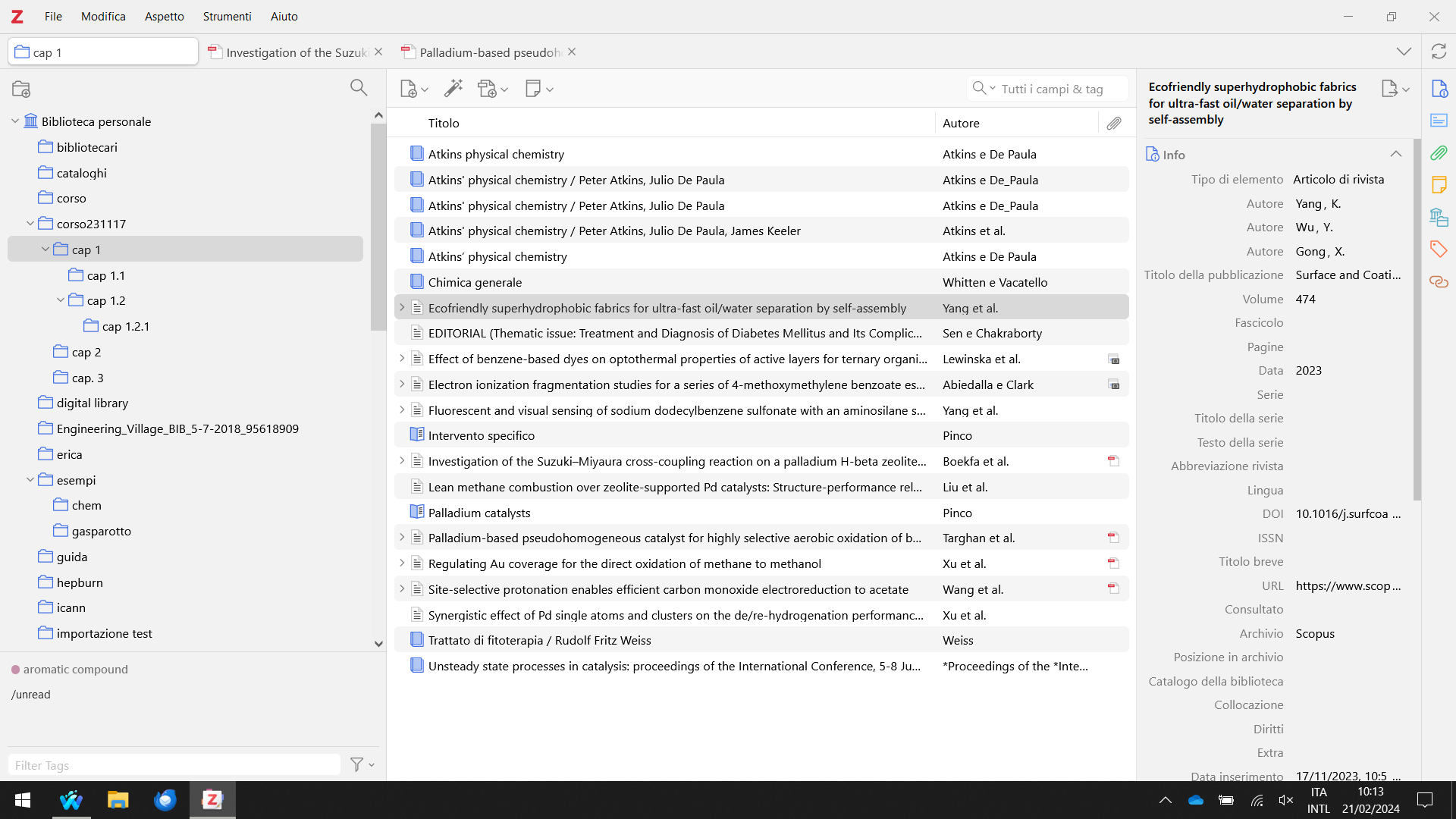 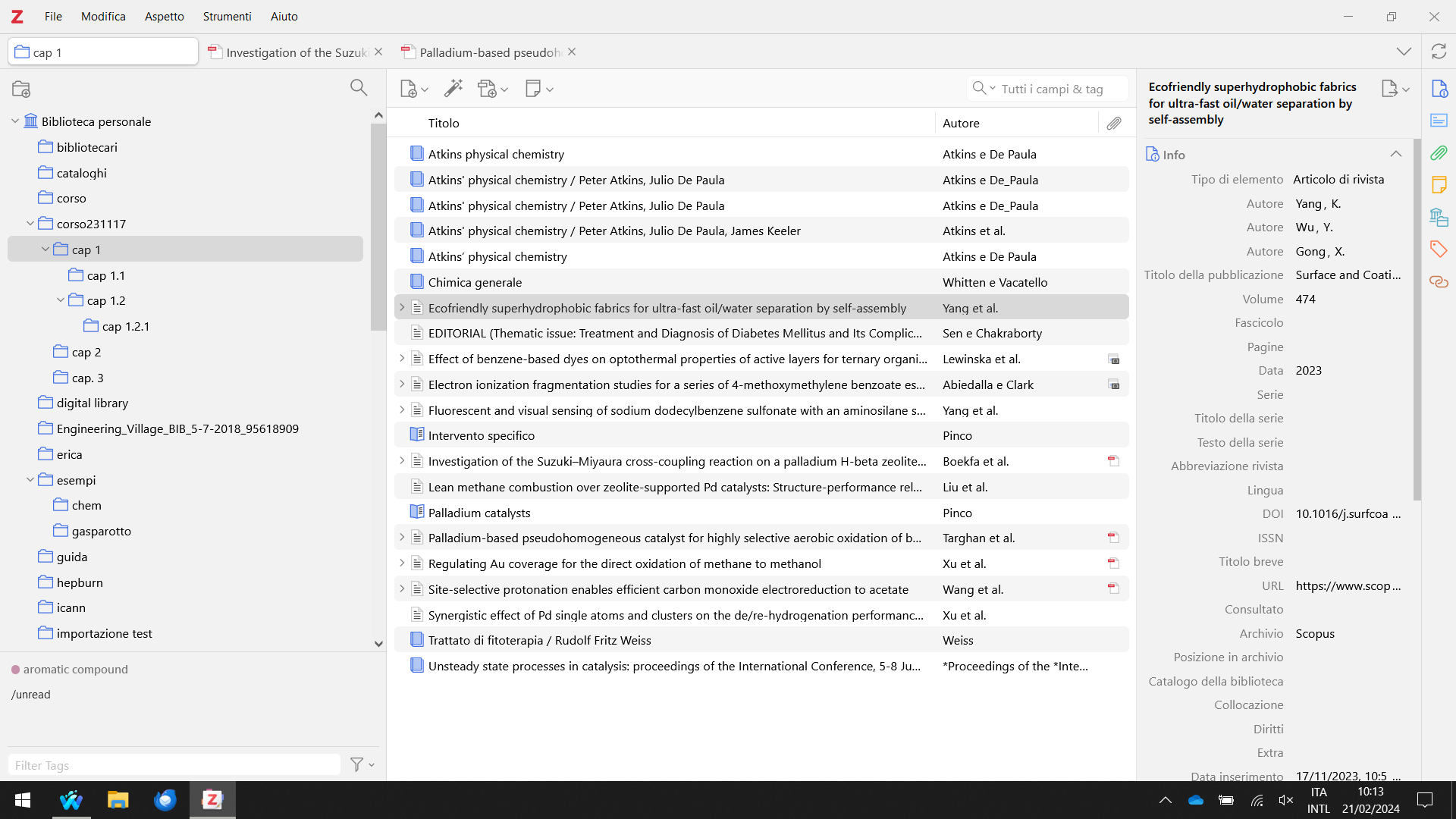 PANNELLO DI DESTRA
Al momento il titolo è stato separato dagli altri metadati così da fungere come titolo dell’intero pannello, sempre visibile. Poiché in molti hanno segnalato difficoltà, è probabile che tornerà tra gli altri metadati.
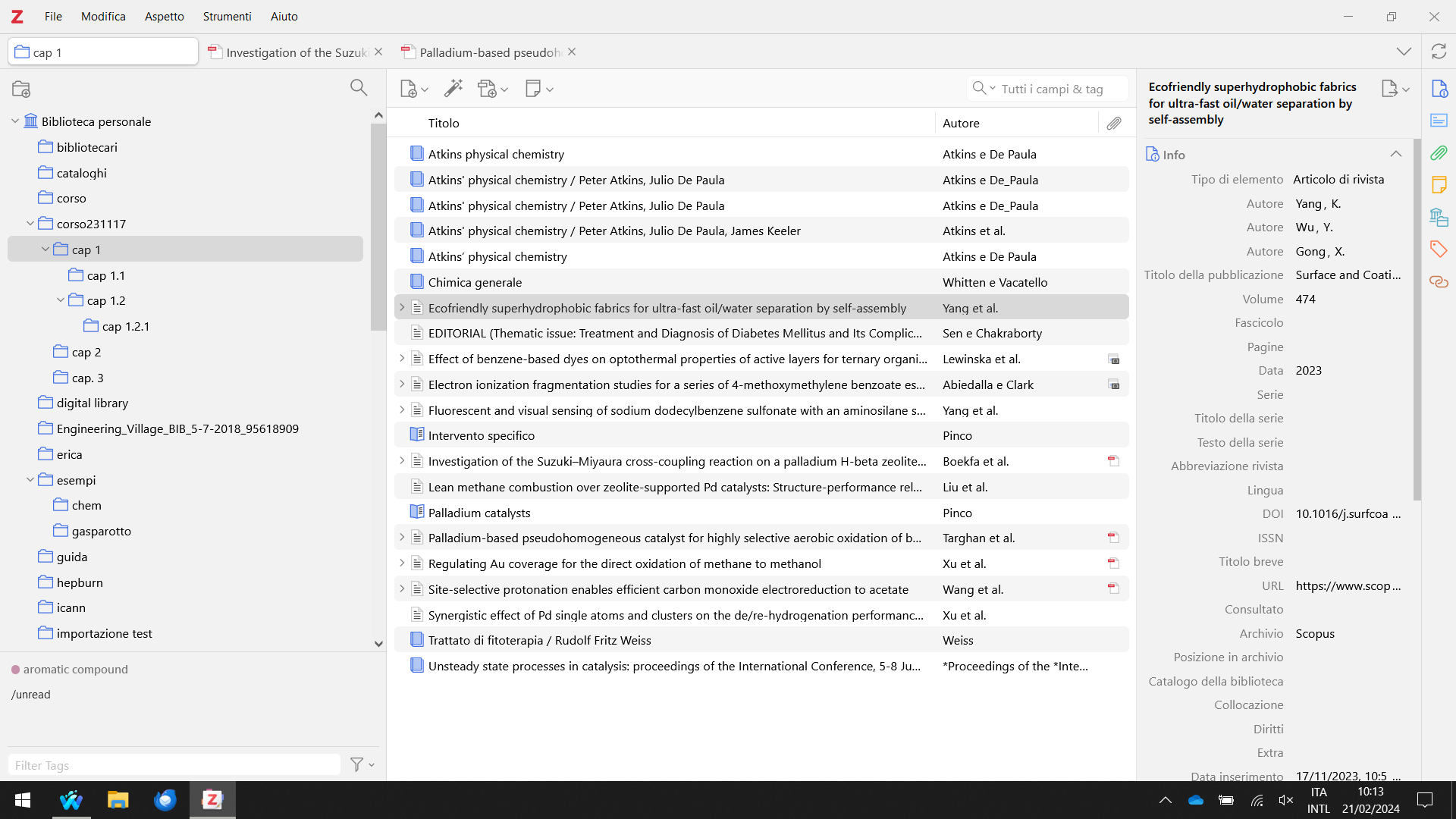 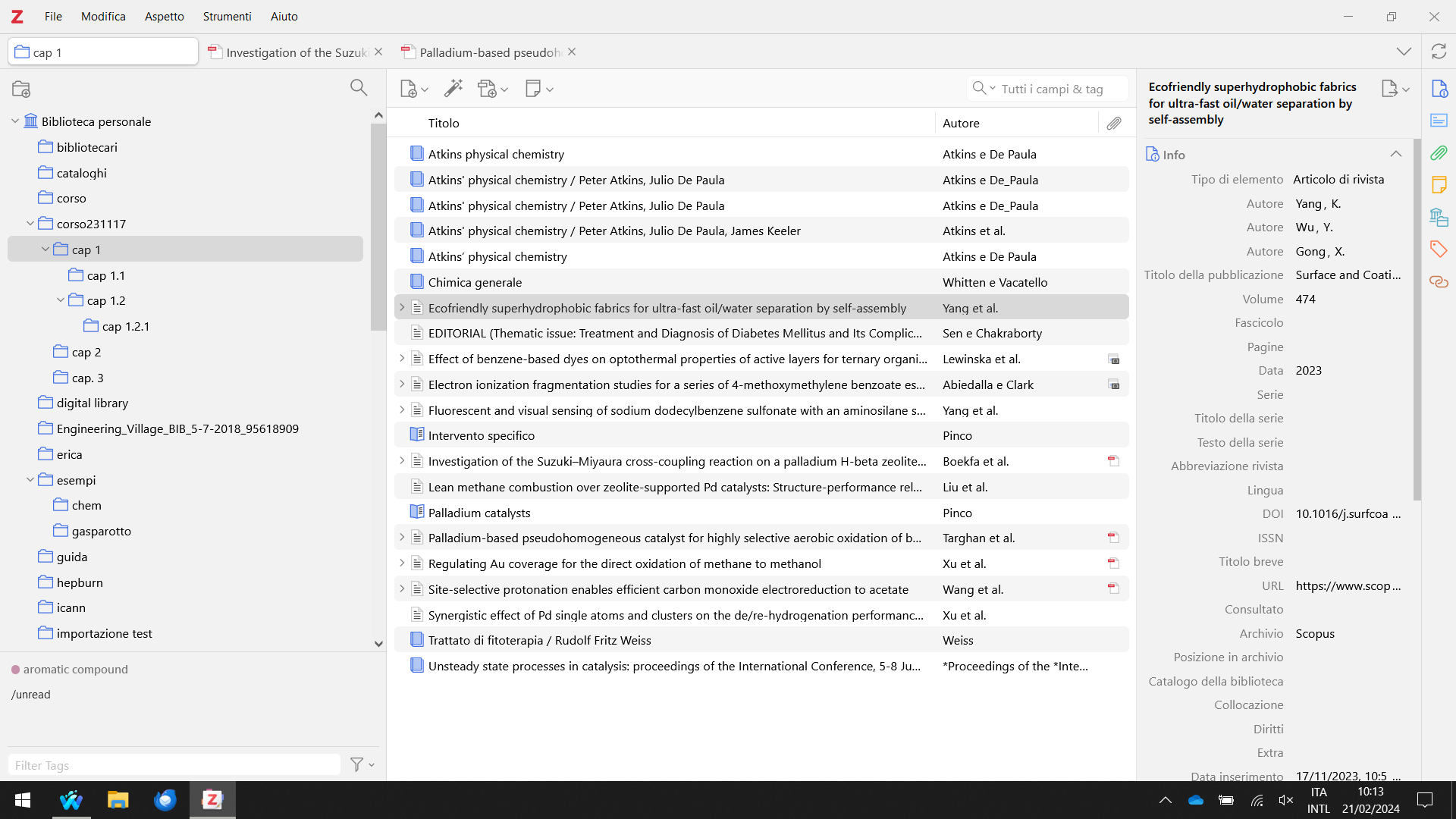 PANNELLO DI DESTRA
La navigazione nel pannello è possibile attraverso le icone dedicate e non più tramite le schede in alto.L’abstract è stato spostato dopo gli altri metadati per una miglior chiarezza (prima era in mezzo agli altri metadati)..
PANNELLO DI DESTRA
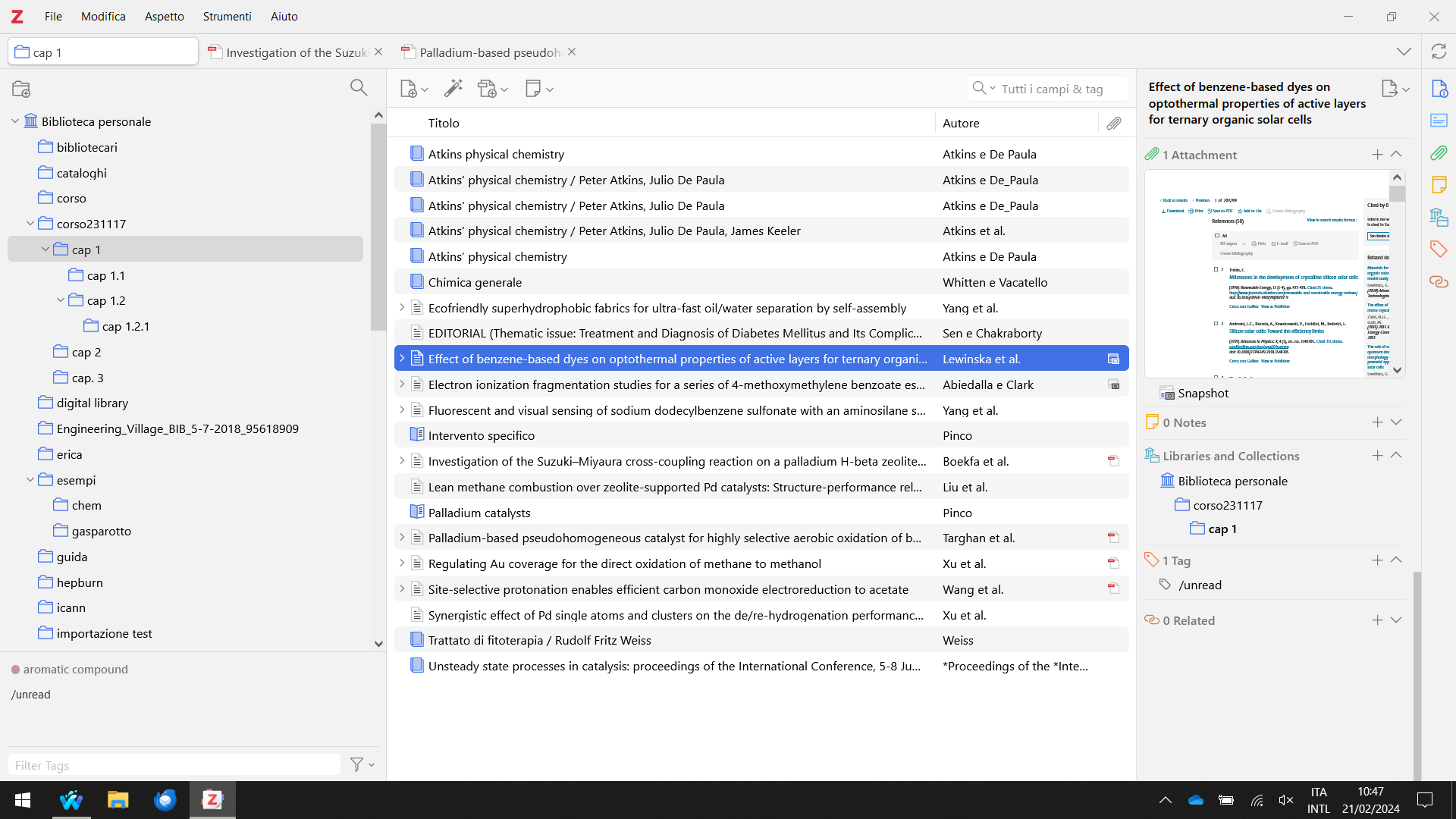 Le informazioni sono proposte in maniera continua, le icone permettono di navigare tra di loro più velocemente. In ordine abbiamo: informazioni, abstract, allegati, note, librerie e collezioni (nuovo: mostra tutte le posizioni dove è presente l’elemento), tag, correlazioni.
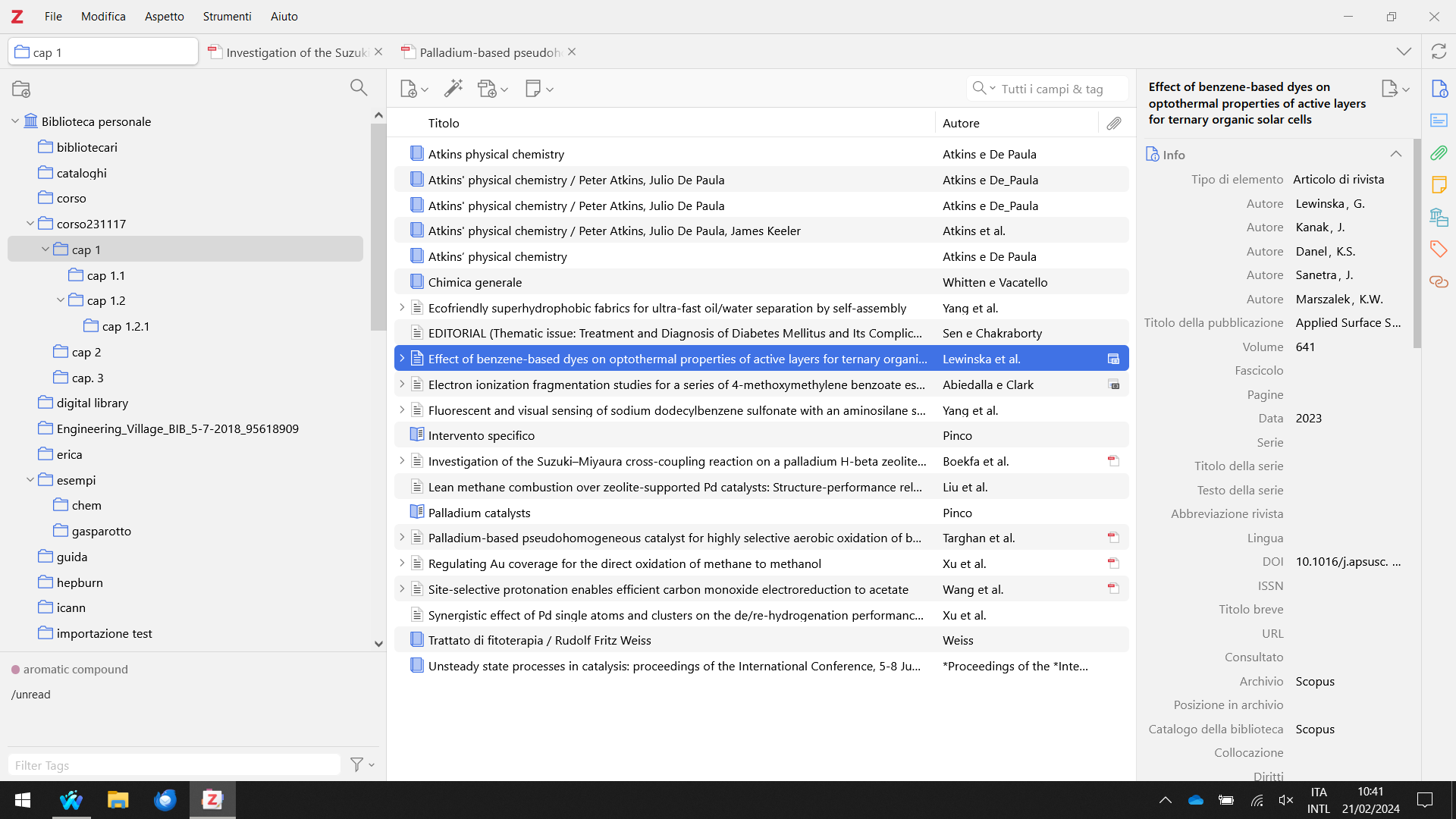 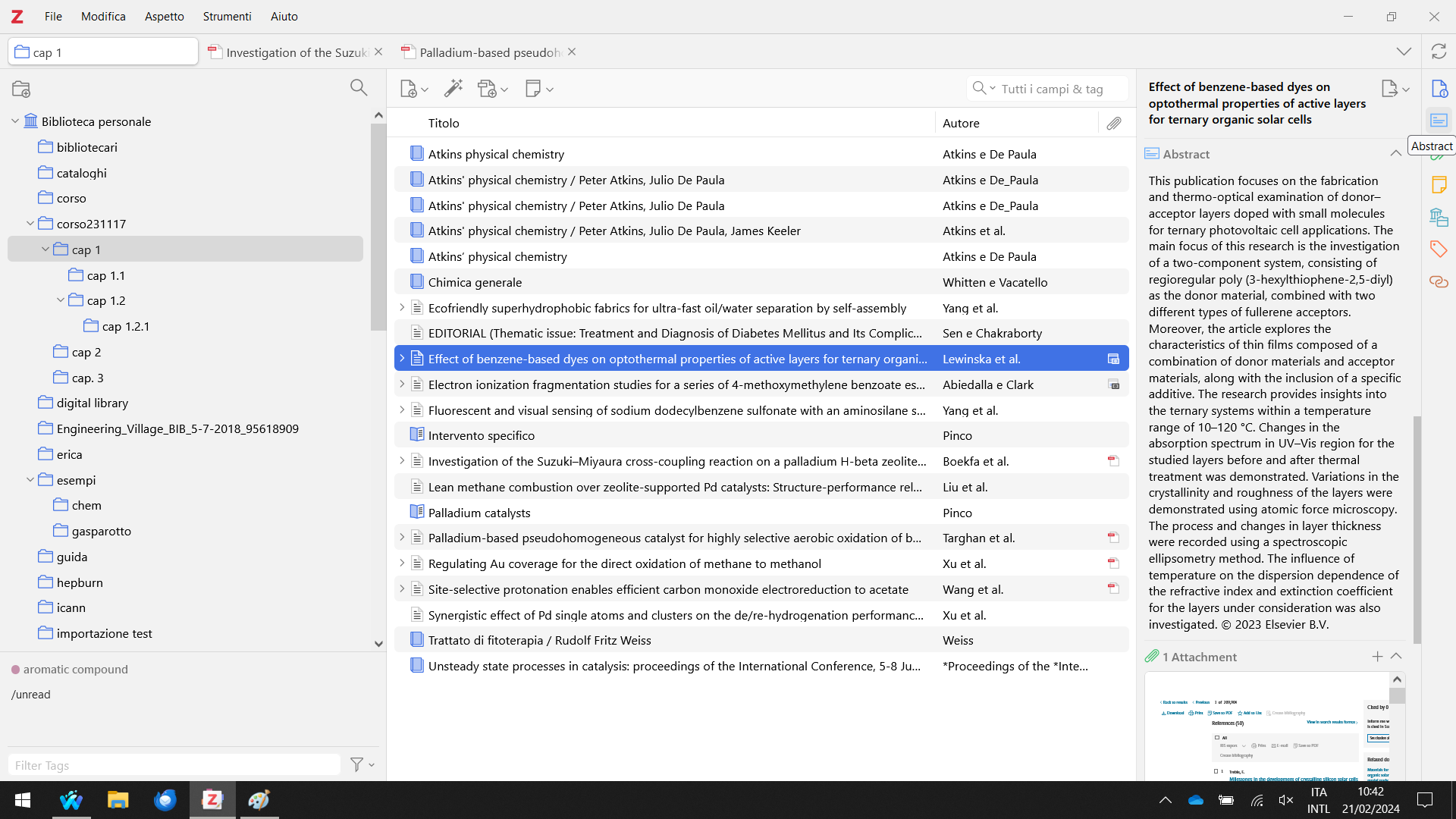 PANNELLO DI DESTRA
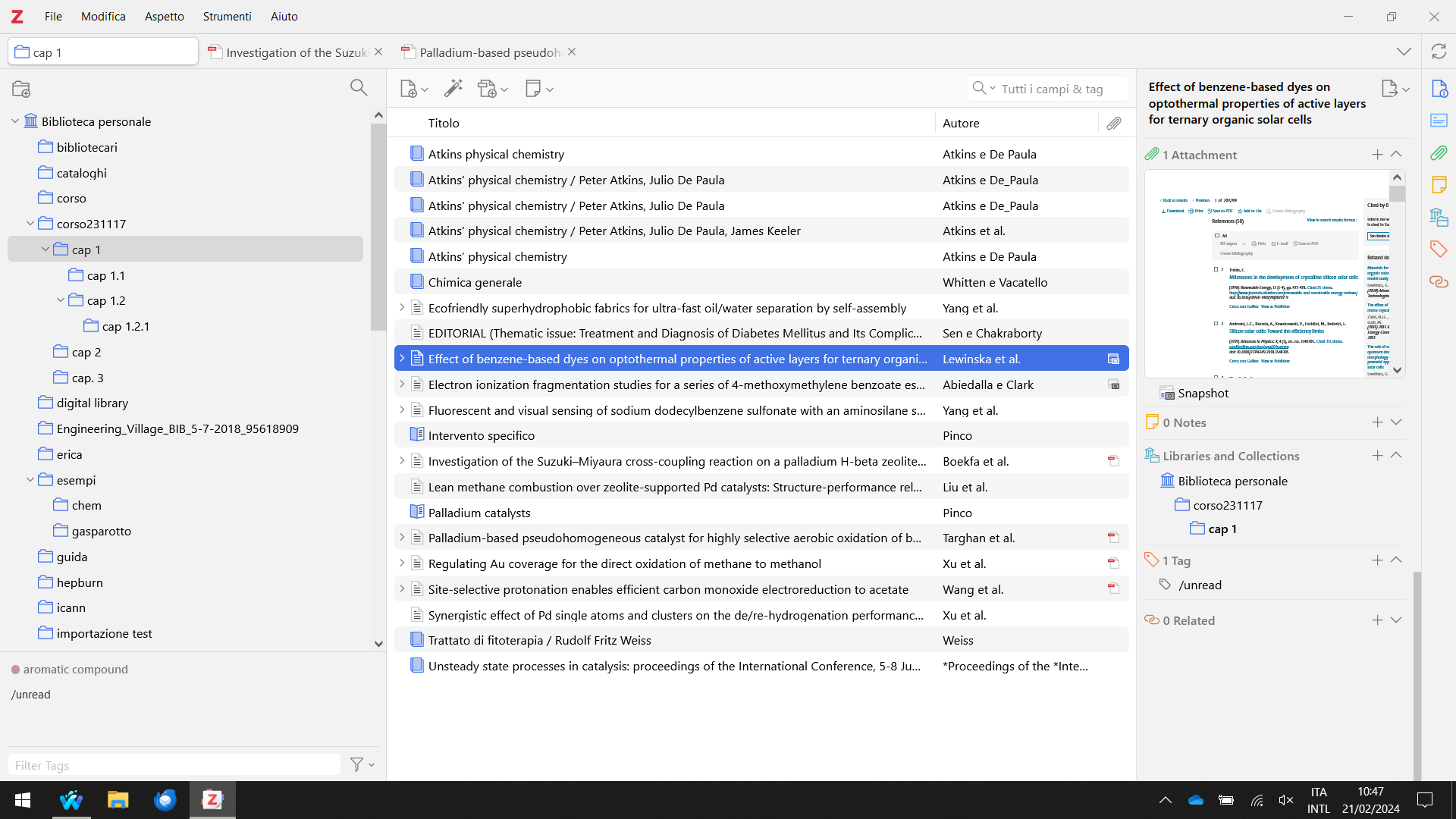 Le informazioni sono proposte in maniera continua, le icone permettono di navigare tra di loro più velocemente. In ordine abbiamo: informazioni, abstract, allegati, note, librerie e collezioni (nuovo: mostra tutte le posizioni dove è presente l’elemento), tag, correlazioni.
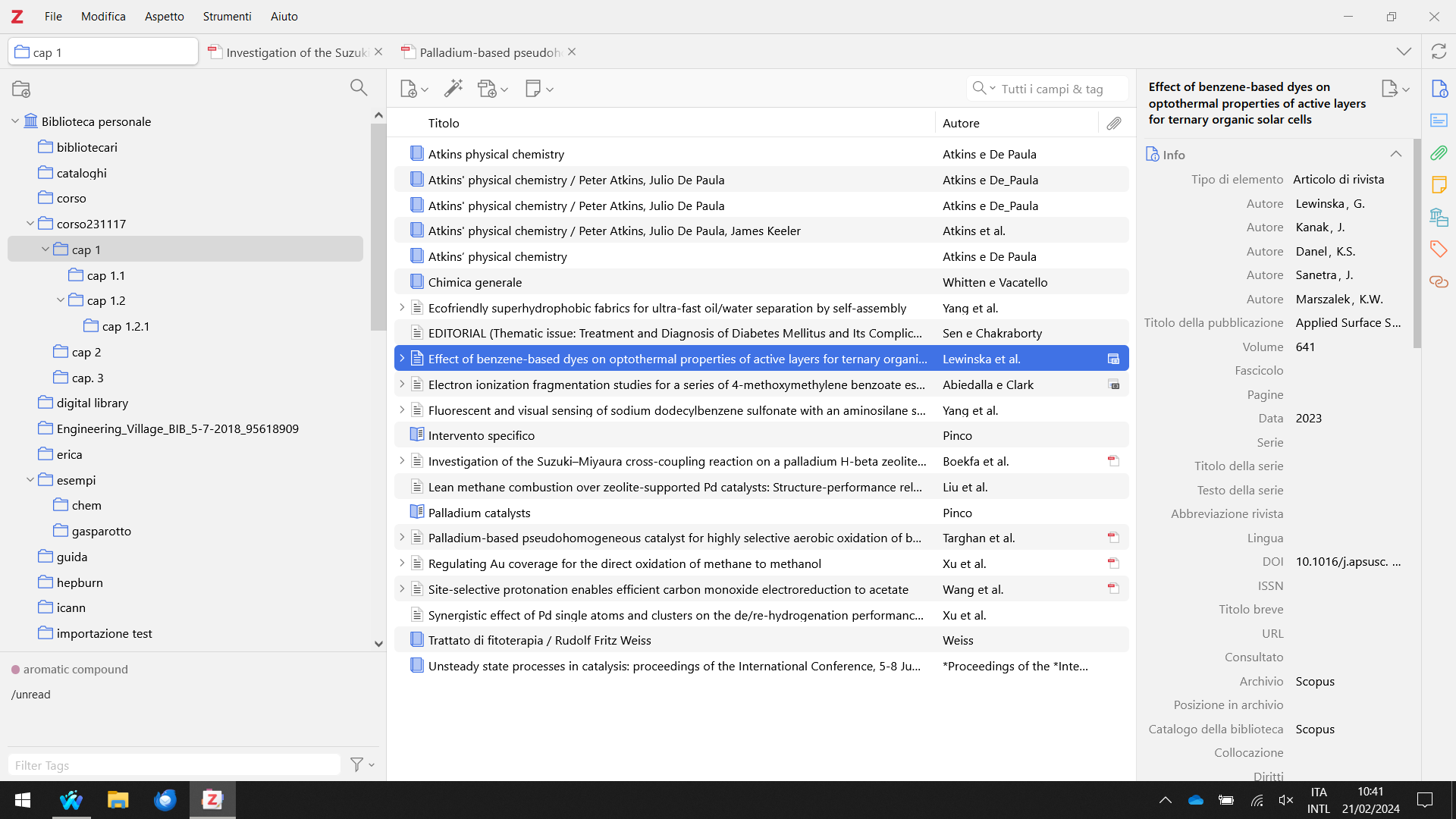 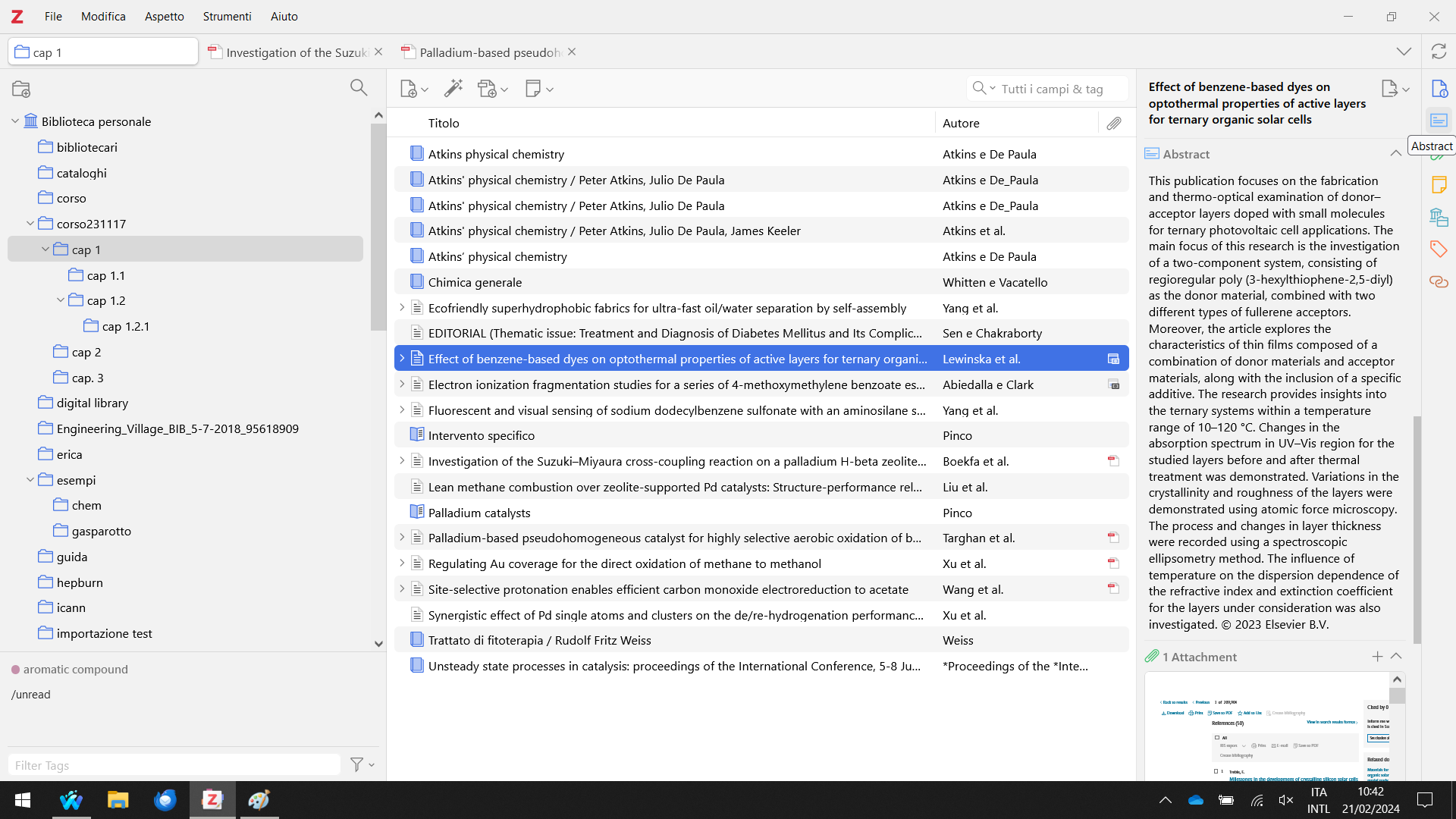 La sezione degli allegati mostra ora un’anteprima
NUOVO LETTORE DOCUMENTI
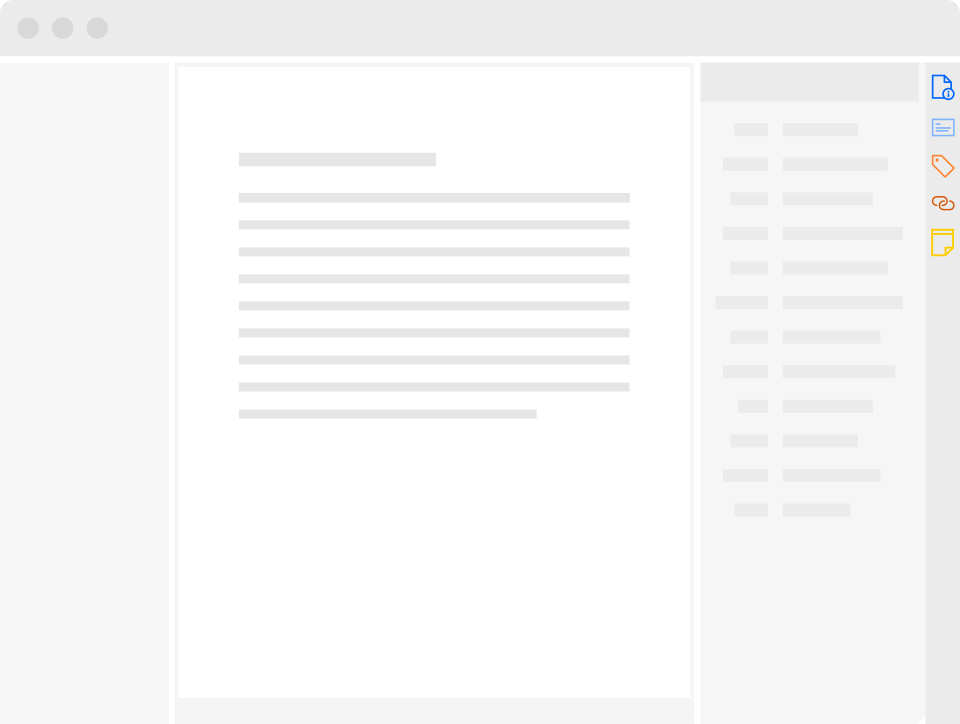 Con la nuova versione verrà ampiamente potenziato il lettore documenti: non solo PDF, ma anche epub e pagine web (HTML).

Arricchite anche le funzioni di annotazione:
Evidenziatura
Sottolineatura
Post-it con commenti
Testo libero
Cattura area (per elementi grafici)
Scrittura a mano libera
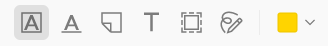 GESTIONE SCHEDE
È stato introdotto un nuovo menu contestuale per gestire le schede aperte.
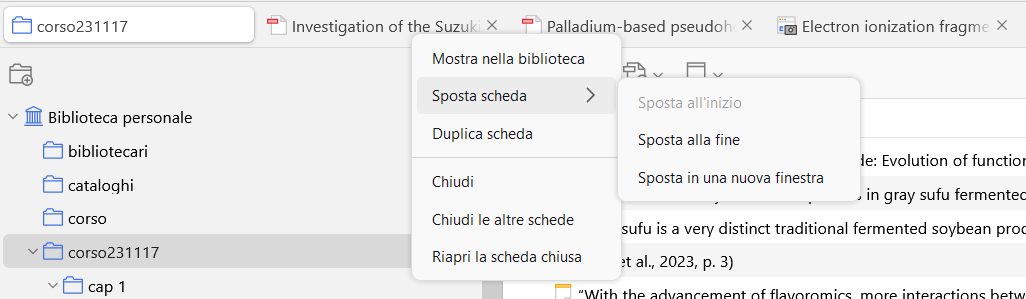 RICERCA COLLEZIONI
Un’altra funzione nuova è la possibilità di cercare/filtrare le collezioni in una biblioteca.
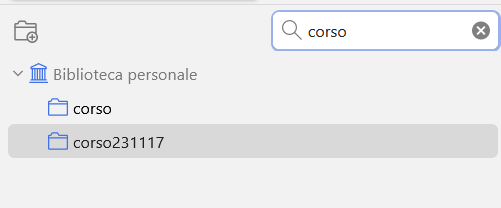 BUON LAVORO!
Filippo Vomiero
Aggiornato al 21/02/2024Zotero 7 beta 59